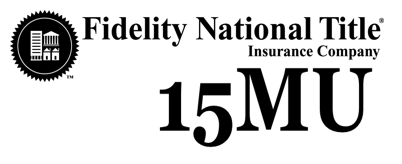 Welcome to Fidelity’s 
Fifteen Minute 
University
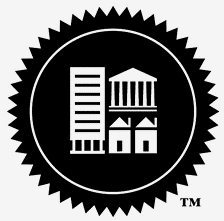 2
“The Seller is Dead”~What Are We Supposed To Do Now?
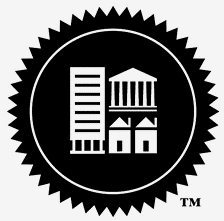 3
Of course, the Seller is not really a dead person.
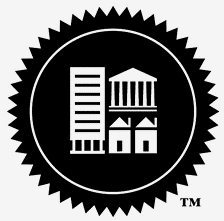 4
What that really means is that the title is held in an estate because the FORMER owner,
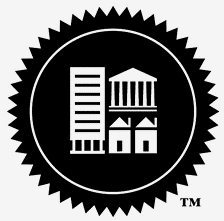 5
the  person who came back on the title report as the “RTV,”
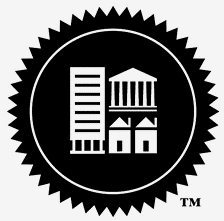 6
has passed on to his reward, but no one let you know until the last minute.
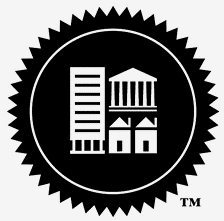 7
and so, no one told the title examiner to look at the probate records.
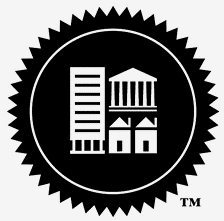 8
In Georgia, there are four ways that title can pass when someone dies owning land.
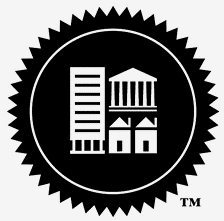 9
1. Devise - Testate Succession2. Inheritance - Intestate Succession3. Survivorship4. Year’s Support
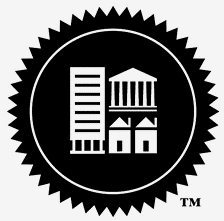 10
So, your first question is:  Did the decedent leave a Will?
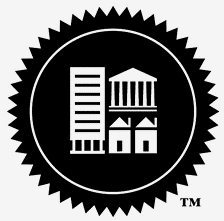 11
If the answer is “No,” then you know you are dealing with an Intestate Estate
12
In an intestacy, title passes according to the rules of descent and distribution established by O.C.G.A. § 53-2-1 et seq.,
Ground Rules:

(1) Children of the decedent who are born after the decedent's death are considered children in being at the decedent's death, provided they were conceived prior to the decedent's death, were born within ten months of the decedent's death, and survived 120 hours or more after birth; and

(2) The half-blood, whether on the maternal or paternal side, are considered equally with the whole-blood, so that the children of any common parent are treated as brothers and sisters to each other.
13
14
PRACTICE POINTER:

When the decedent had children with more than one mate, proceed with extra caution.
15
O.C.G.A. § 53-2-1(c):

(c) Except as provided in subsection (d) of this Code section, when a decedent died without a will, the following rules shall determine such decedent's heirs:
16
(1) Upon the death of an individual who is survived by a spouse but not by any child or other descendant, the spouse is the sole heir. 
If the decedent is also survived by any child or other descendant, the spouse shall share equally with the children, with the descendants of any deceased child taking that child's share, per stirpes; 
provided, however, that the spouse's portion shall not be less than a one-third share;
       O.C.G.A. § 53-2-1(c)(1)
17
(2) If the decedent is not survived by a spouse, the heirs shall be those relatives, as provided in this Code section, who are in the nearest degree to the decedent in which there is any survivor;

O.C.G.A. § 53-2-1(c)(2)
18
(3) Children of the decedent are in the first degree, and those who survive the decedent shall share the estate equally, 
with the descendants of any deceased child taking, per stirpes, the share that child would have taken if in life;
O.C.G.A. § 53-2-1(c)(3)
19
(4) Parents of the decedent are in the second degree, and those who survive the decedent shall share the estate equally; 
O.C.G.A. § 53-2-1(c)(4)
20
(5) Siblings of the decedent are in the third degree, and those who survive the decedent shall share the estate equally, 
with the descendants of any deceased sibling taking, per stirpes, the share that sibling would have taken if in life; 
provided, however, that, subject to the provisions of paragraph (1) of subsection (f) of Code Section 53-1-20, if no sibling survives the decedent, the nieces and nephews who survive the decedent shall take the estate in equal shares, 
with the descendants of any deceased niece or nephew taking, per stirpes, the share that niece or nephew would have taken if in life;
O.C.G.A. § 53-2-1(c)(5)
21
(6) Grandparents of the decedent are in the fourth degree, and those who survive the decedent shall share the estate equally;
O.C.G.A. § 53-2-1(c)(6)
22
(7) Uncles and aunts of the decedent are in the fifth degree, and those who survive the decedent shall share the estate equally,
with the children of any deceased uncle or aunt taking, per stirpes, the share that uncle or aunt would have taken if in life;
provided, however, that, subject to the provisions of paragraph (1) of subsection (f) of Code Section 53-1-20, if no uncle or aunt of the decedent survives the decedent, the first cousins who survive the decedent shall share the estate equally; 
O.C.G.A. § 53-2-1(c)(7)
23
(8) The more remote degrees of kinship shall be determined by counting the number of steps in the chain from the relative to the closest common ancestor of the relative and decedent 
and the number of steps in the chain from the common ancestor to the decedent. 
The sum of the steps in the two chains shall be the degree of kinship, and the surviving relatives with the lowest sum shall be in the nearest degree and shall share the estate equally.;
O.C.G.A. § 53-2-1(c)(8)
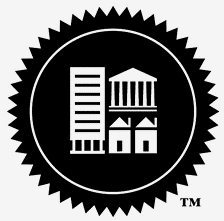 24
So, your first question is:  Did the decedent leave a Will?
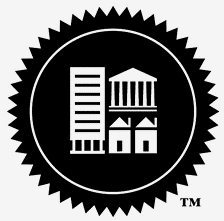 25
If the answer is “No” the next question is:  Has anyone filed any proceedings in the probate court?
Proceedings that may be filed in the Probate Court:
26
Petition for Letters of Administration
Petition for Order that No Administration Is Necessary
Petition for Year’s Support
27
If the Answer is “Yes, we have filed in the probate court,”  ask the name of the county and which type of proceeding was filed.
28
Ask your title examiner to pull the records from the probate court so you can examine them.
29
If nothing has been filed in the probate court, advise the parties that they will have to do so.
30
Administration
31
A Petition for Letters of Administration is filed with the probate court of the county of domicile of the decedent, 
If the decedent was domiciled in another state but died owning property in Georgia, the petition is filed in the county where the property or some portion of it is located.
O.C.G.A. § 53-6-21
32
Notice is given to each of the decedents heirs with a known address by first class mail.
For any heir who is unknown or whose address is unknown, notice is published
O.C.G.A. § 53-6-22
33
The Georgia Code provides that an Administrator may be selected by unanimous consent of all of the heirs at law. 
If no selection is made, the judge of the probate court appoints an administrator in accordance with a set of rules that establish an order of preferences.
O.C.G.A. § 53-6-20
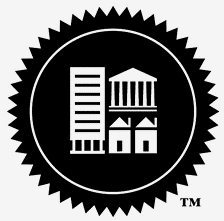 34
Once the Petition for Administration has been granted, the judge will appoint the personal representative to administer the estate according to the requirements of Georgia law.
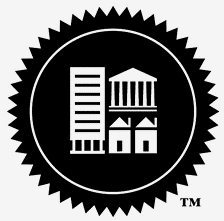 Once the personal representative has been appointed,
35
a. The Administrator must take an Oath of Office
O.C.G.A. § 53-6-24

b. Then the  court will issue Letters of Administration
O.C.G.A. § 53-6-23
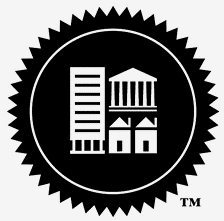 The judge of the probate court may appoint a temporary administrator for an unrepresented estate at any time.
36
Notice to heirs is not a requirement
Temporary Letters of Administration are granted
The Temporary Administrator serves until discharged or until a personal representative is appointed
	O.C.G.A. § 53-6-30

The temporary administrator has the power to collect and preserve the estate 
	O.C.G.A. § 53-6-31
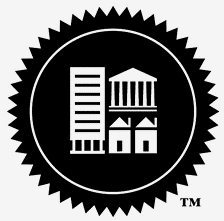 37
It is the duty of the personal representative:
To marshal the assets, 
To sell whatever must be sold in order to pay the debts of the estate and the costs of administration, and/or to facilitate distribution,  and 
To distribute what is left to the heirs.
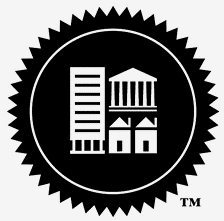 38
In order to sell property of the estate, the personal representative must have either a Power of Sale or an Order granting Leave to Sell (i.e. the power and authority to sell real estate).  A Power of Sale:
a. Can be granted by probate judge with consent of heirs

b. If not granted, the personal representative must apply to the Probate Court for leave to sell
Grant of Powers
As part of the petition for letters testamentary or letters of administration or by separate petition, the beneficiaries of a testate estate or the heirs of an intestate estate may, by unanimous consent, authorize but not require the probate court to grant to the personal representative any of the powers contained in Code Section 53-12-261. 
With respect to any beneficiary or heir who is not sui juris, the consent may be given by the guardian. The personal representative of a deceased beneficiary or heir shall be authorized to consent on behalf of that beneficiary or heir. 
The grant of powers shall only be ordered after publication of a citation and without any objection being filed. The citation shall be sufficient if it states generally that the petition requests that powers contained in Code Section 53-12-261 be granted.
O.C.G.A. § 53-7-1
39
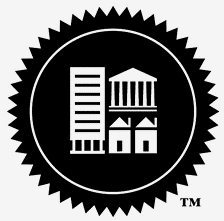 40
The Power of Sale in O.C.G.A. § 53-12-261:

(1) To sell, exchange, grant options upon, partition, or otherwise dispose of any property or interest therein which the fiduciary may hold from time to time, at public or private sale or otherwise, with or without warranties or representations, upon such terms and conditions, including credit, and for such consideration as the fiduciary deems advisable and to transfer and convey the property or interest therein which is at the disposal of the fiduciary, in fee simple absolute or otherwise, free of all trust. The party dealing with the fiduciary shall not be under a duty to follow the proceeds or other consideration received;
Leave to Sell

If the personal representative does not have a grant of powers from the probate court, then in order to sell property of the estate he must petition the probate court for leave to sell the property
Notice must be given to the heirs 
If no written objections are filed, the judge shall order the sale.
If timely written objection is filed, the judge holds a hearing and make a ruling
If an objecting party appeals, the appeal is to the Superior Court.
Recital in the deed of compliance with legal provisions shall be prima-facie evidence of the facts recited.
O.C.G.A. § 53-8-13
41
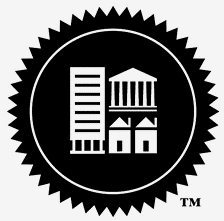 Administrator’s Deed:

The personal representative executes a deed that:
describes the court order that permits the Administrator to sell;
Recites compliance with the requirements of law
contains no warranties.
42
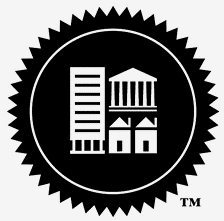 Assent
43
§ 53-8-15. When title to property in estate passes to heirs
(a) The title to all property of an estate being in the personal representative for the payment of debts and other purposes of administration, title to property in the estate does not pass to the heirs or beneficiaries until the personal representative assents thereto in evidence of the distribution of the property to them, except as otherwise provided in Code Section 53-2-7.
(b) Such assent may be express or may be presumed from the conduct of the personal representative. Assent should be evidenced in writing as a deed of conveyance to real property, bill of sale conveying tangible personal property, or an assignment or transfer of interests in intangible personal property.
(c) In the absence of prior assent, the discharge of a personal representative shall be conclusive evidence of the personal representative's assent.
(d) At any time after the lapse of one year from the date of qualification of the personal representative, an heir or beneficiary who is entitled to the distribution of property from an estate may, personally or by guardian, cite the personal representative in the probate court to show cause why assent should not be given and may compel such assent by an equitable proceeding.
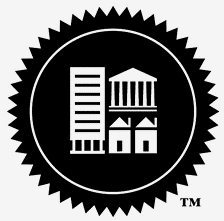 Foreign Personal Representatives
44
When a domiciliary of another state dies intestate owning property in Georgia
A personal representative appointed in the other state can act in Georgia 
He may petition the probate court for leave to sell just as a Georgia personal representative may do
O.C.G.A. § 53-5-42
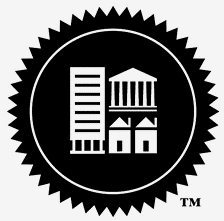 Title Standards
45
13.3 No Will, No Administration, Death Within Twelve Months

13.4 No Will, No Administration, Death From One to Three Years Past
 
13.5 No Will, No Administration, Death More Than Three Years Past 

13.6 No Will, Administration Pending on Estate — Sale by Administrator

13.7 No Will, Administration Pending on Estate-Sale by Heirs at Law with Disclaimer by Administrator 

13.8 No Will, But Administrator Discharged Prior to Sale
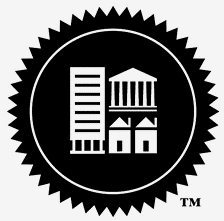 Title Standards
46
13.3 No Will, No Administration, Death Within Twelve Months 
Where a decedent leaves no will and there has been no administration on his estate and death has occurred within twelve months, a marketable title may be conveyed by : (1) proof showing the death intestate, identifying the decedent‘s heirs at law and showing them to be of age and of sound mind (such proof should be in the form of affidavits recordable under O.C.G.A. Section 44-2-20), (2) a conveyance from the above heirs at law as identified by the proof, provided that they are of age and of sound mind, (3) the entry of an order from the Probate Court dispensing with the administration upon the estate of the decedent, and (4) proof that federal estate taxes cannot result in a lien against the property. 
Comment: Prior to 1998, title to real property in an intestate estate vested in the heirs immediately upon the decedent's death “subject to be administered by the legal representative, if any....” Former O.C.G.A. Section 53-4-8. The Revised Probate Code of 1998 caused title to the real property of an intestate decedent to be treated the same as a decedent who died with a will and to vest in the administrator, who would then assent to the transfer to the heirs. O.C.G.A. Section 53-2-7 (effective January 1, 1998). In 2000, this section was again amended in an effort to reinstate the prior law but added some confusion by providing that title to the intestate decedent's real property vests immediately in the heirs of the decedent, “subject to divestment by the appointment of an administrator of the estate.” There is 36 
no time limitation in which an administrator must be appointed under this statute. Comment: Issues may arise when it is assumed that the decedent died intestate but a will is later offered for probate. O.C.G.A. Section 53-5-3 provides a five year period beyond which a will may not be probated. However, the five year period does not begin to run until the filing of a petition for one of the following: 1) the appointment of a personal representative (administrator) for the estate; or 2) an order for year's support; or 3) an order that no administration is necessary. For decedents who died prior to January 1, 1998, a will can be offered for probate until the later of such five year period or December 31, 2002.
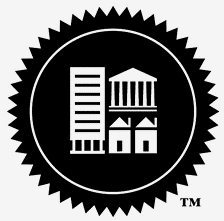 47
If you have questions, please email  them to me:

Polly.Campbell@fnf.com
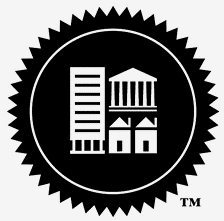 Copies of this PowerPoint presentation are available on request 

Copies of the video will also be available on request

Please email your Rep or Vanessa Dubuc to request copies:

VWDubuc@fnf.com
48
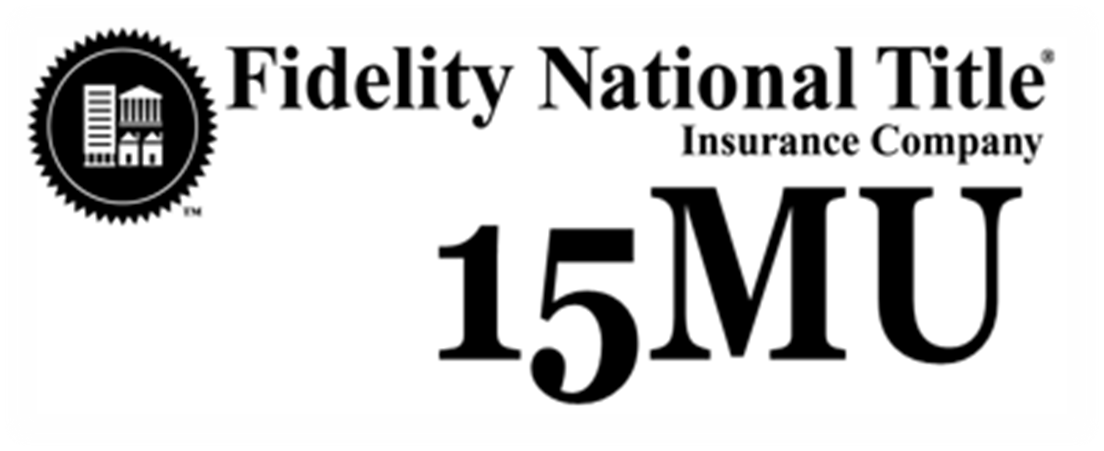 49
Thank You For Attending
FIDELITY’S 
Fifteen Minute University
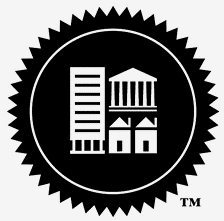 50
PLEASE COME BACK AGAINFOR THE REST OFTHIS THREE-PART SERIES:
  “The Seller is Dead”~What Are We Supposed To Do Now??
March 22nd
No Administration Necessary
Year’s Support
Renunciation
Survivorship
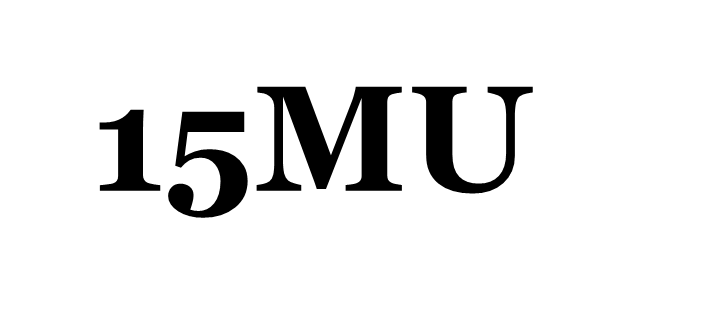